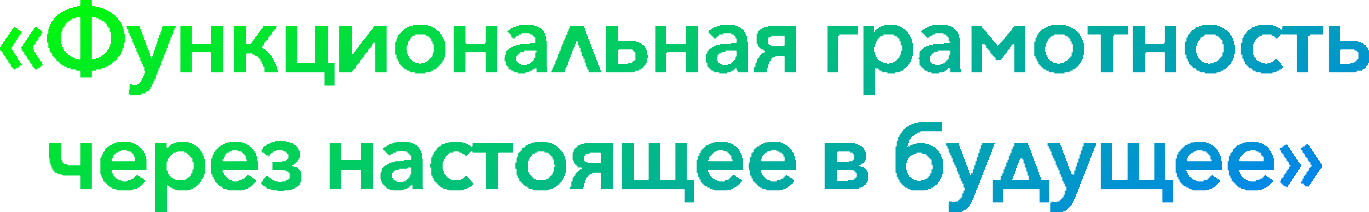 Шадрина Ирина Михайловна
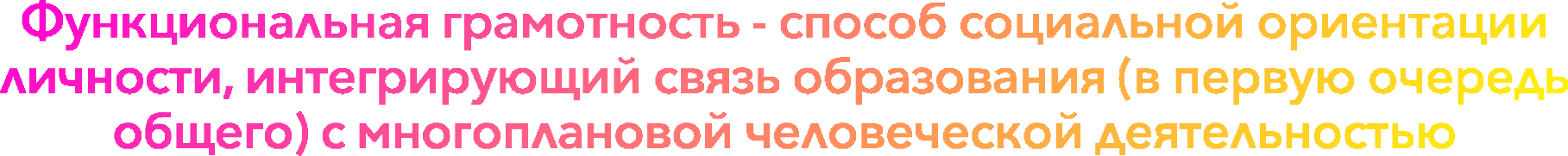 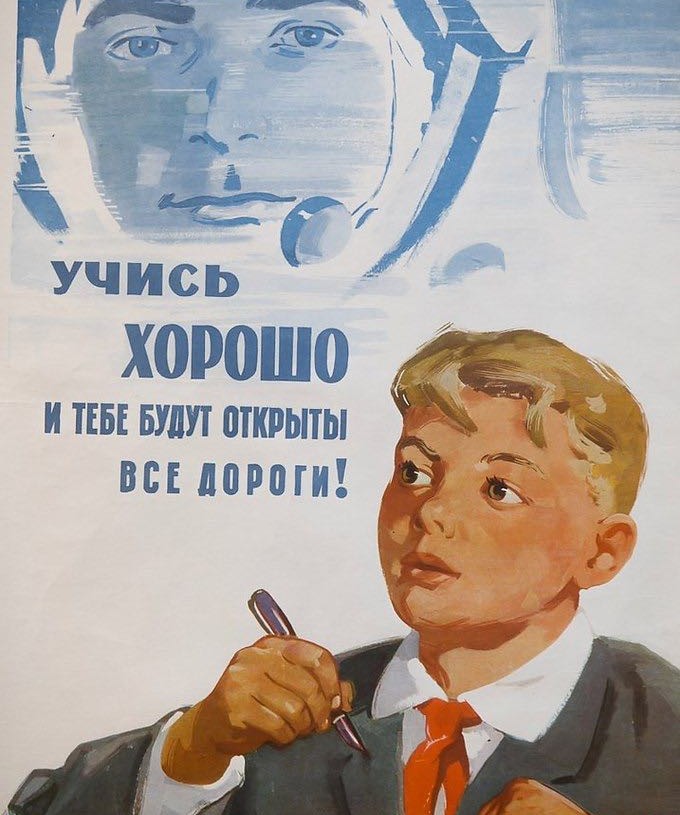 «Институт стратегии развития образования Российской академии образования» в рамках мониторинга
ф о р м и р о в а н и я ф у н к ц и о н а л ь н о й грамотности	выделяет	 шесть базовых  направлений:

Математическая грамотность
Финансовая грамотность
Читательская грамотность
Естественнонаучная грамотность
Глобальные компетенции
Креативное мышление
«Функциональная грамотность сегодня	—  это базовое образование личности. Ребенку важно обладать:

Готовностью успешно взаимодействовать с изменяющимся окружающим миром.
Возможностью решать различные (в том числе нестандартные) учебные и жизненные задачи. 
3.Способностью строить социальные отношения.
4.Совокупностью рефлексивных умений, обеспечивающих оценку своей грамотности, стремление к дальнейшему образованию».
(Российский педагог, член-корреспондент РАО Наталья Федоровна Виноградова)
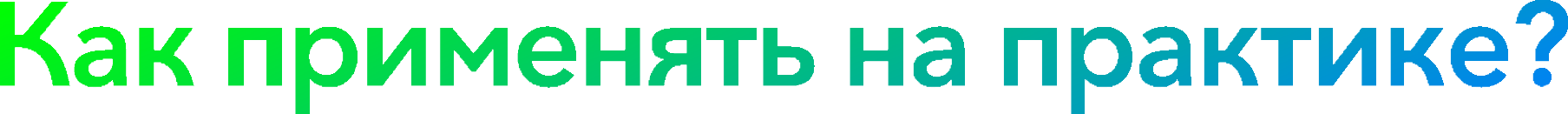 Рассмотрим на примере креативного мышления и читательской грамотности
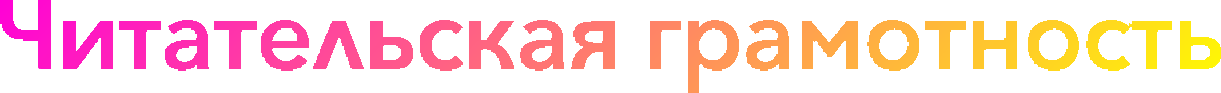 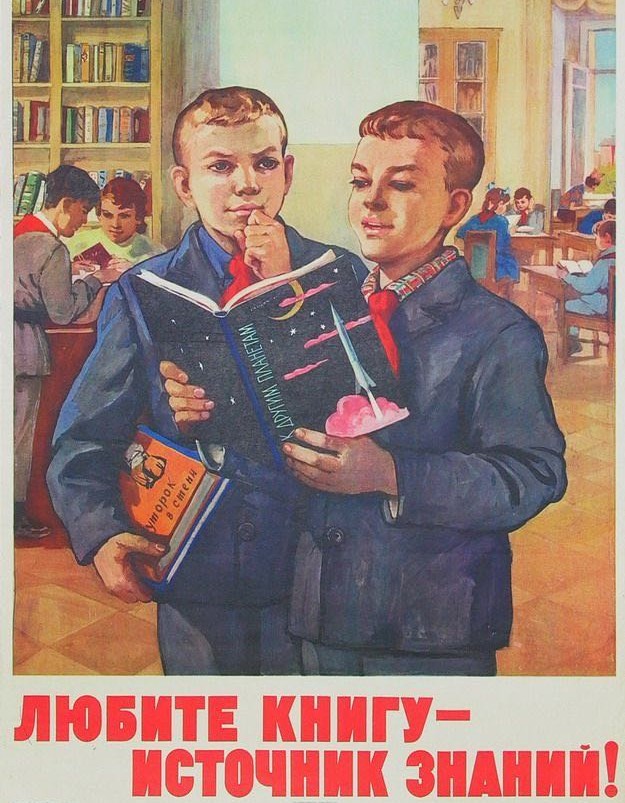 Этапы:
Предтекстовая деятельность: формируем контекст, ставим цели и задачи, обсуждаем, изучаем контекст.

Чтение текста:	останавливаемся,  строим гипотезы, анализируем связи в тексте, определяем понимание текста, прогнозируем развитие

Рефлексия: закрепление информации, анализ, креативные решения  (фантазирование на тему / «Кубик Блума»)
Кубик Блума» - это обычный бумажный куб, где на каждой грани есть надписи.
Значение:

Назови - это простая проверка знаний ученика
Почему - рассказать о причинно-следственных связях в тексте
Объясни  - уточняющие вопросы, помогающие увидеть все аспекты прочитанного (наводящие вопросы)
Предложи - ученик формулирует, как можно использовать это в жизни
Придумай  - ученику нужно придумать что-то  (например  - продолжение текста)
Поделись - ученику необходимо сформулировать и рассказать о прочитанном
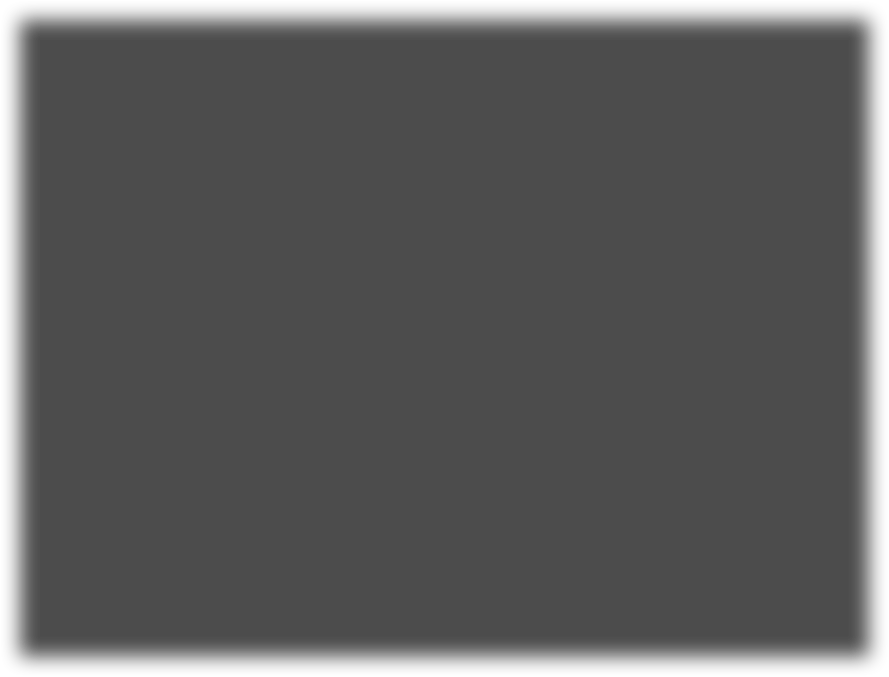 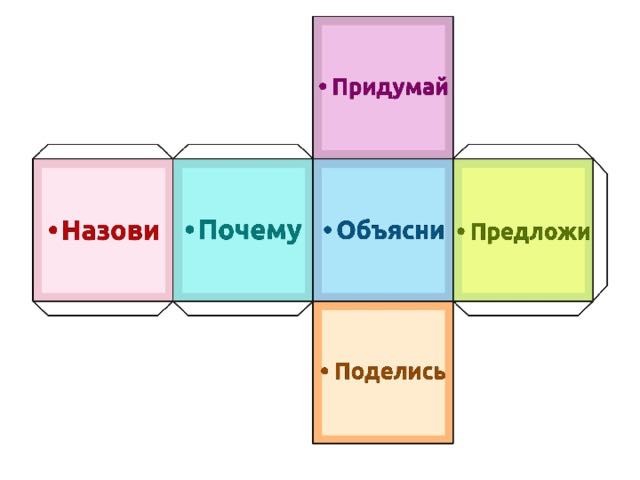 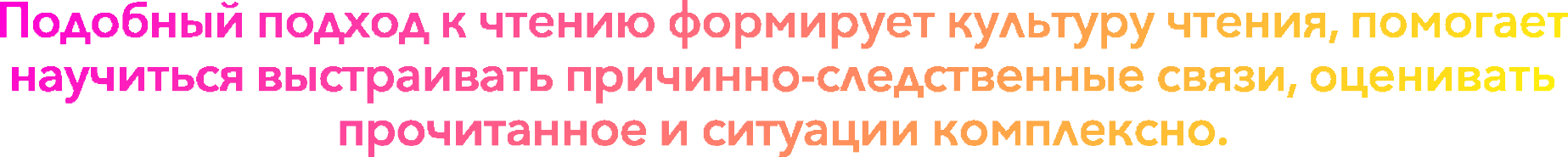 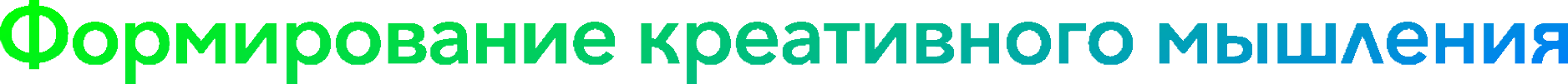 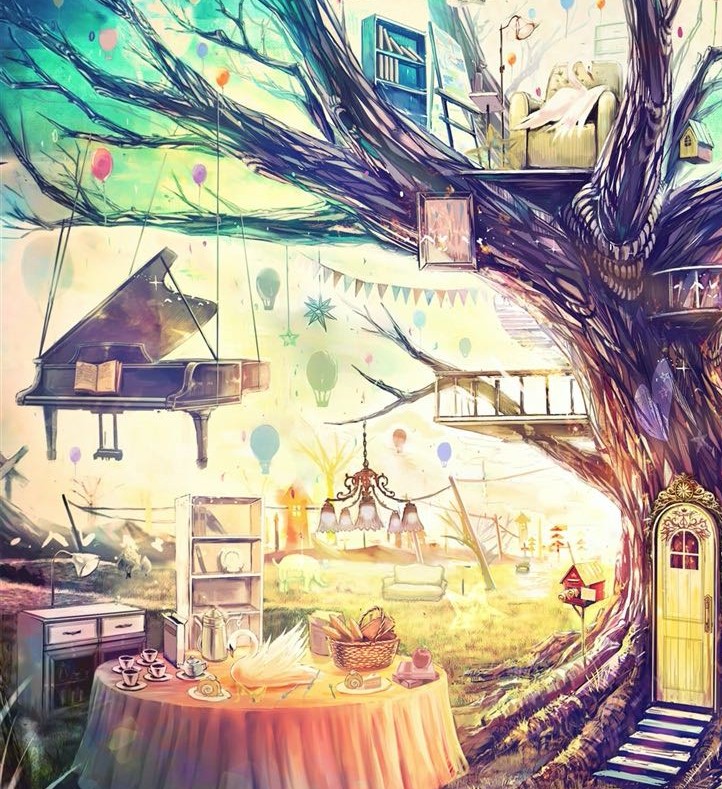 Рисунки, тексты на свободную тему
Рассуждения на заданную тему с последующим рефлективным разбором
Мозговой штурм
«Хорошо-плохо»
Поиск связей между несвязанными объектами
Поиск определенностей в поле вариантов
(например - прогнозирование событий текста)
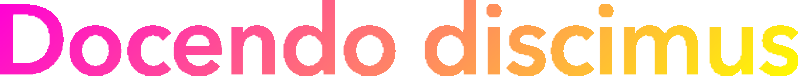 «Уча, мы сами учимся»